Питание является жизненной необходимостью человека. В настоящее время заметно возрастает понимание того, что пища оказывает на человека значительное влияние. Она даёт энергию, силу, развитие, а при грамотном её употреблении – и здоровье.
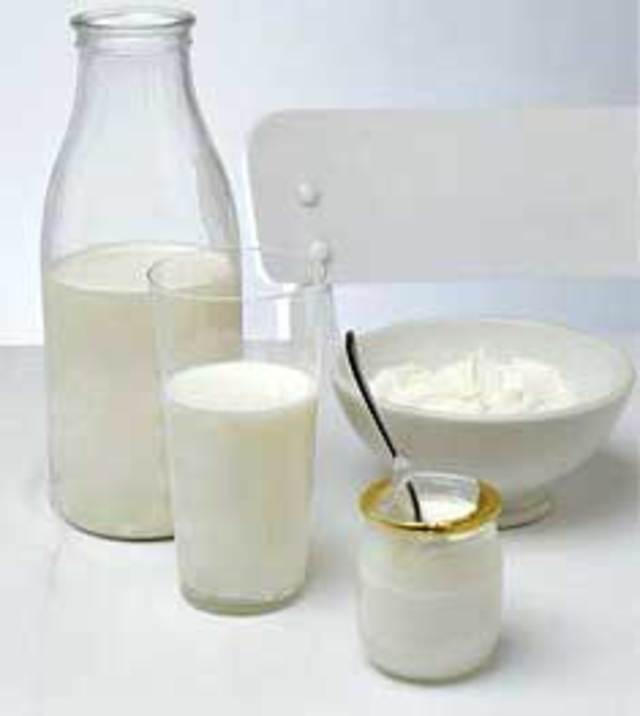 О значении белков, жиров и углеводов
В основе правильного питания лежит оптимальная пропорция белков, жиров и углеводов. Кроме этого каждый человек должен ежедневно получать витамины.
Далее
Белки - главные строители новых тканей и клеток, которые обеспечивают нормальное развитие как молодых (растущих) организмов, так и в более зрелом возрасте, когда процессы роста уже полностью приостановлены, но остается потребность в регенерации отживших клеток.
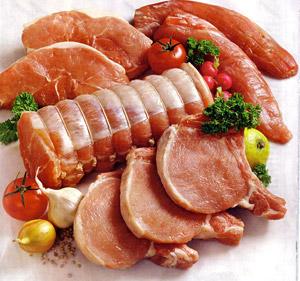 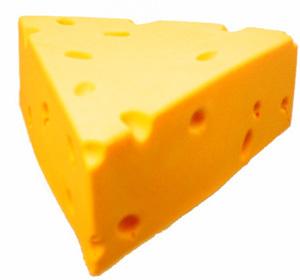 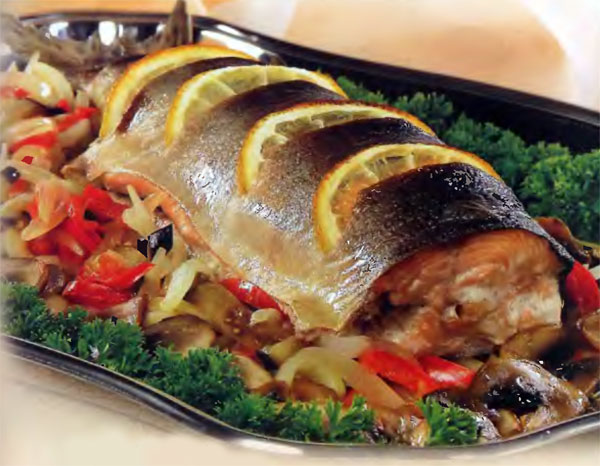 Жиры
Обладают высокой теплотворной способностью и в питании человека являются прежде всего источником энергии.Ценность жира в пище обусловливается его очень высокой калорийностью: при сгорании 1 г жира образуется от 5,5 до 9,35 ккал. Присутствие жира в принятой пище обеспечивает более длительное и ощутимое чувство насыщения за счет более длительного пребывания жирной пищи в желудке. Жиры очень повышают вкусовые качества пищи, при полном отсутствии жиров пища быстро приедается и не вызывает насыщения.
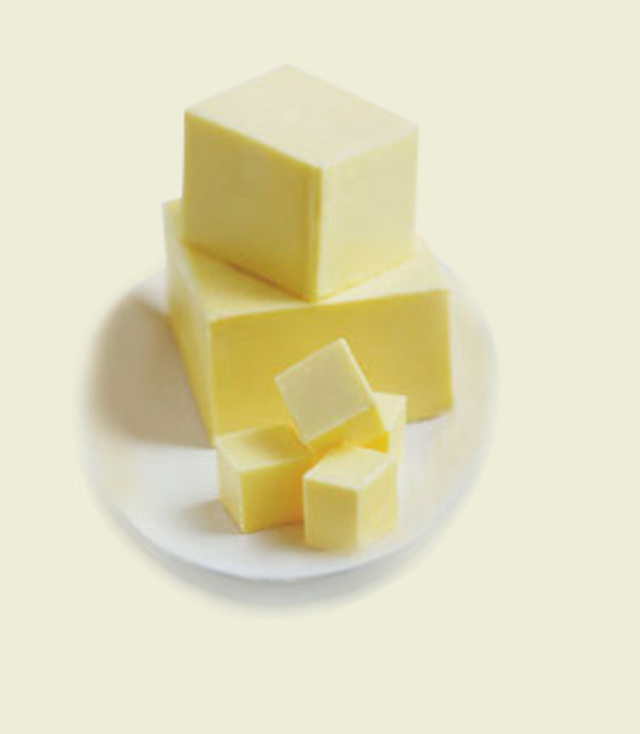 Углеводы
Составляют основную часть пищи человека. Важнейших функций— энергетическая. При их окислении выделяется большое количество энергии, используемой в различных биологических процессах. Особенно велика роль углеводов в осуществлении нормальной функции нервной и мышечной тканей. Напряженная умственная деятельность, так же как и активная физическая работа, сопровождается усиленным потреблением углеводов, в том числе и резервных.
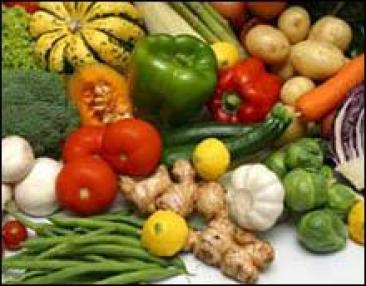 ВИТАМИНЫ
Витамины необходимы для нормального роста и развития организма человека. Они повышают устойчивость организма к простудным заболеваниям, заболеваниям кожи. Витамины могут поступать только с пищей растительного и животного происхождения. Сам организм их не вырабатывает.
Назначения некоторых витаминов смотри здесь
Витаминки
А
В
D
К
С
Витамины
Необходим для зрения, роста, кожи, ногтей.
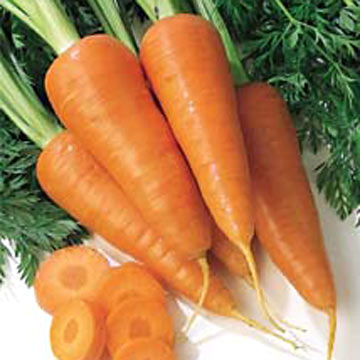 Помогает перерабатывать питательные вещества пищи. Необходим для крови, нервов, кожи.
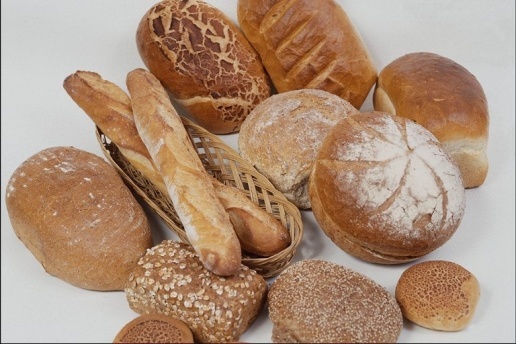 Значительное количество аскорбиновой кислоты содержится в продуктах растительного происхождения (цитрусовые, овощи листовые зеленые, дыня, брокколи, брюссельская капуста, цветная и кочанная капуста, черная смородина, болгарский перец, земляника, помидоры, яблоки, абрикосы, персики, хурма, облепиха, шиповник, рябина, печеный картофель в "мундире"). В продуктах животного происхождения - представлена незначительно (печень, надпочечники, почки).
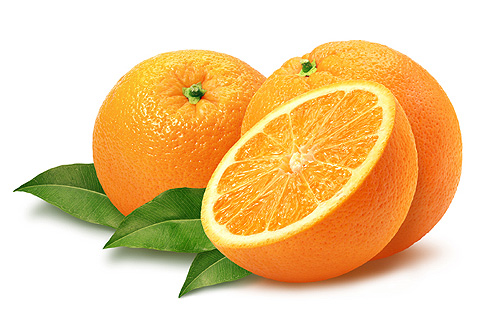 Необходим для заживления ран, для кровеносных сосудов. Защита от простуды.
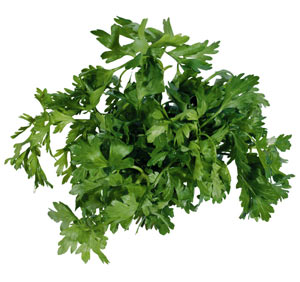 Необходим для костей, зубов.
Наиболее богаты витамином К:
зеленые томаты, плоды шиповника, листья шпината, капуста (брюссельская и цветная), крапива, хвоя, овес, соя, рожь, пшеница.

Из пищевых продуктов наиболее богатое содержание этого витамина в печени свиньи, яйцах.
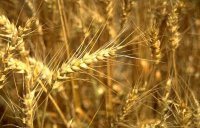 Необходим для свёртывания крови.
Пищей для человека является еда, а пищей для Земли является солнечный свет, который излучает Солнце. Ведь именно благодаря ему вырастают растения, без которых жизнь так же невозможна.